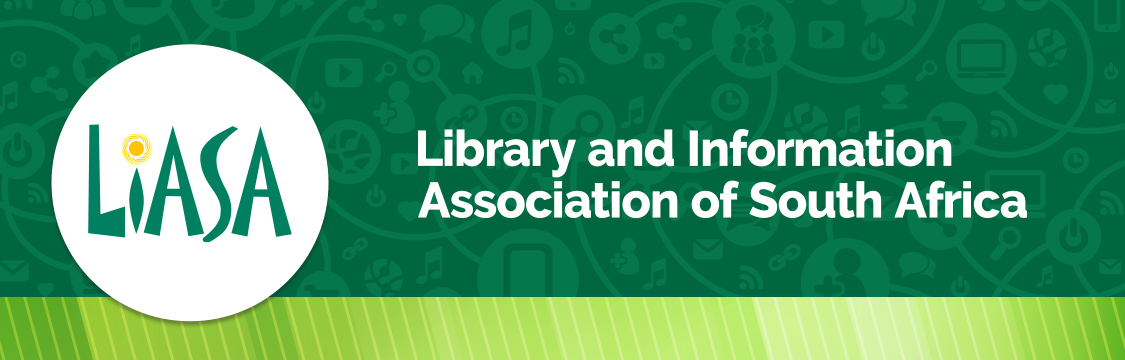 SUBMISSION ON THE COPYRIGHT AMENDMENT BILL 13D-2017
Presenter  
Charlie Molepo
President-Elect: LIASA
president@liasa.org.za

Team
Nazeem Hardy - President: LIASA
Denise Nicholson – Member of LIASA

Online Parliamentary Hearings – 21 February 2023
[Speaker Notes: Good day,  Mr Chairperson and members of the Portfolio Committee on Trade and Industry,   

Thank you for the opportunity to present to you on behalf of the Library and Information Association of South Africa (LIASA).]
Who is Liasa?
The Library and Information Association of South Africa (LIASA) is the SAQA recognised professional body for the library, information and related sectors.  LIASA was launched on 10 July 1997.  It is a member of the International Federation of Library Associations and Institutions (IFLA), the African Library and Information Association (AFLIA). It is a member of the National Council for Library and Information Services (NCLIS) and the Legal Deposit Committee,  both of which are advisory bodies to the Minister of Sport, Arts & Culture . 

LIASA is a non-profit organisation, uniting and representing all institutions and people working in libraries and information services in South Africa. It strives to unite, develop and empower all people in the library and information field into an organisation that provides dynamic leadership in transforming, developing and sustaining library and information services for all people in South Africa.
[Speaker Notes: The Library and Information Association of South Africa (LIASA) is the SAQA recognised Professional Body for the Library, Information and related sectors.  LIASA was launched on 10 July 1997.

LIASA is a non-profit organisation (009-577NPO), uniting and representing all institutions and people working in libraries and information services in South Africa.

It strives to unite, develop and empower all people in the library and information field into an organisation that provides dynamic leadership in transforming, developing and sustaining library and information services for all people in South Africa. LIASA's membership consists of individuals interested in or working in libraries and information services and institutions or organisations that maintain or are interested in libraries and information services.]
role & GLOBAL IMPACT OF LIBRARIES & ARCHIVES
Recognised at international level, including WIPO. 
International copyright conventions and treaties provide for limitations and exceptions
Libraries and archives uphold the principles of our Constitution, the African Cultural Renaissance, as well as the 2015 Cape Town Declaration -  https://www.ifla.org/files/assets/wlic/2015/documents/cape-town-declaration-of-ministers.pdf and the 2018 Durban Communique - https://cdn.ymaws.com/www.liasa.org.za/resource/resmgr/documents_/2018_ministerial_roundtable.pdf
Role and global impact of libraries and archives have changed tremendously
[Speaker Notes: The crucial role and global impact of libraries and archives, more so than ever before, are recognised at an international level, including the World Intellectual Property Organization (WIPO).  International intellectual property agreements such as the Berne Convention and the TRIPS Agreement, provide for limitations and exceptions to the exclusive rights of authors, to ensure balance in copyright laws, for the benefit of society.  Currently, Treaty Proposals for limitations and exceptions for libraries and archives form part of the agenda of WIPO’s Standing Committee on Copyright & Related Rights.   Libraries and archives uphold the principles of our Constitution, the African Cultural Renaissance, and the 2015 Cape Town Declaration, when our Minister of Arts and Culture and  Ministers from 13 other countries, formally committed to providing the necessary resources for the development of African libraries, to respond to modern day challenges, and to provide access to emerging technologies. One of their key commitments was to ‘encourage the implementation of fair and balanced copyright laws for all’.  In 2018, even more African countries committed to these principles by signing the Durban Communique. 

Libraries and archives provide services to meet the information needs of our people for various purposes, including personal, and socio-economic development, career development, leisure and hobbies, political, security, health, civic, and many other activities. They also provide the appropriate resources and support for research, education, creativity and innovation, for people with disabilities, cross-border resource-sharing,  and many more important activities, for the development of our country, in transformation.  The role and global impact of libraries and archives have changed tremendously. They are leaders in print and digital information collection, knowledge management and dissemination, as well as in preservation, data management, knowledge production, including publishing,  literacy development, and other key professional functions. They are custodians of our documentary records and cultural heritage treasures. They also showcase, promote and make accessible,  works by local and international authors and publishers.  

The Web may give users thousands of hits, but libraries and archives give focused, relevant and on-the-spot information. Apart from addressing issues such as the lack of a reading culture in South Africa and lack of access to learning materials in poorer communities, demands on libraries and archives from the growing middle-class and upper class, have increased.  Researchers, educators, students, doctors, lawyers, politicians, parliamentarian,  and other professionals across the board require up-to-date internationally accredited journals and other publications, as well as government publications, statistics, multimedia, research reports, databases, etc. , to meet the demands of a global society.  Currently libraries and archives cannot carry out their full statutory mandates to service the needs of their users, as the current copyright law is outdated and inadequate for the 21st century and 4th Industrial Revolution.]
mandate of libraries & archives
Mandated by statute to meet our nation’s information needs
Serve users, creators and producers of knowledge
Teaching and related programmes, including literacy and copyright awareness training 
Legal deposit libraries collect and preserve our documentary heritage for perpetuity
Key players in the knowledge chain 
They are custodians, users, creators, promoters, producers, and increasingly, publishers of knowledge in the digital world.
[Speaker Notes: Libraries and archives are mandated by statute to meet our nation’s information and research needs.  They are knowledge and cultural institutions. They provide the public with spaces for information, learning and leisure, and are accessible to all groups in society, regardless of gender, age and ethnic affiliation. 

Libraries and archives have a critical role to play,  not only in the nurturing and growing of a democracy, but also as gateways to participation in society, through lifelong learning, and access to information for its citizens. (Source: The State of Libraries in South Africa 2015 – IFLA edition - http://www.liasa-new.org.za/wp-content/uploads/2015/09/State-of-SA-libraries-2015.pdf)

To fulfil their mission in the 21st century, libraries and archives must engage in a wide variety of activities, including collection development, cataloguing, lending, digital curation, etc.   Many libraries are embedded in, or support core teaching, research and innovation programmes.  Services also include literacy and information literacy programmes, digitisation, and copyright awareness training.   

Libraries provide access to local and international printed and online works, eBooks, multimedia, special collections, and archival treasures, large print books, audio and multimedia, as well as open access material.  Within their generally restricted budgets, their services are tailored to meet the diverse information and technological needs of our nation. 


Libraries and archives are key players in the knowledge chain - being custodians, users, creators, promoters, producers, and increasingly, publishers of knowledge in the digital world.]
Current copyright law – a barrier
Copyright Act No. 98 of 1978 (as amended) – outdated - does not address digital era

Limited exceptions for library & educational sectors (unchanged since 1978) 

No exceptions for people with disabilities, nor galleries and museums

The library & tertiary sectors have been calling for appropriate & balanced amendments since 1998

In a digital world, authors, creators, researchers and others need a rich, vibrant public domain & appropriate L & Es 

Copyright Amendment Bill has very helpful and appropriate exceptions and limitations to address the needs of libraries and archives and their users in the digital world.
[Speaker Notes: Our current Copyright law is 43 years old and is still embedded in the print and pre-World Wide Web era.  It does not address the digital environment or the needs of the 21st century or Fourth Industrial Revolution.

 It has limited exceptions for libraries and archives, education and research, which have never been changed since 1978.

There are no exceptions for people with disabilities, which is in conflict with the Constitution and international Human Rights Conventions.  It also excludes museums and galleries, which are important centres of cultural heritage. 

The library and educational sectors have been calling for appropriate & balanced amendments since 1998!   They succeeded in getting the DTI to withdraw more restrictive Draft Regulations in 1998 and proposals to amend the Copyright Act in 2000.  Since then they have continued to campaign for more balanced copyright laws. 
  
In a digital world, authors, creators, researchers and innovators need a rich, vibrant public domain & appropriate L & Es to be innovative & to create new works, so as to contribute to new knowledge, our cultural heritage, and ultimately, our economy. 

LIASA supports the Copyright Amendment Bill which  facilitate this by including fair use and exceptions and limitations for education and research, libraries, archives, museums and galleries, and for people with disabilities. Authors and creators will have more control over their works and collecting societies will be regulated to be more transparent and accountable.  The Bill will enable open content programmes, such as Open Access, Open Science, Open Data, Open Institutional Repositories and Open Educational  Resources.]
CURRENT COPYRIGHT LAW – A BARRIER (cont’d)
Current copyright law affects access to information - severely hampers library and archival services 
Restricts or prevents sharing of information
Prevents using material for exhibitions and historical commemorations 
Lack of access to information affects socio-economic development and prevents citizens from becoming active contributors to our economy.
[Speaker Notes: Our current copyright law has become a barrier to access to information, particularly in the digital environment.  It severely hampers the services that libraries and archives should, or want, to provide to their users. 

It has hampered conversion and digitisation projects, leaving information inaccessible, and unfortunate gaps in their collections.  It has prevented libraries from sharing resources with disadvantaged and rural communities who do not have proper services or adequate access to information.  In the COVID-19 lockdown periods, the lack of exceptions in the digital space have been highlighted.  The sudden move from face-to-face teaching and learning to online platforms created major problems for educational institutions and libraries.  Acts  that could be done in the print environment under the current copyright law suddenly became illegal as the law has no exceptions  for them in the digital environment.  Even reading books out aloud, which is a common practice of libraries around the world, became illegal when done on YouTube or other online platforms.  Libraries had to obtain copyright permission first. 

Some years ago, a University History Department wanted to commemorate the 20th anniversary of the Fall of the Berlin Wall, by placing relevant videoclips, photos, articles, etc. on a temporary wall on the piazza for a few hours for non-commercial and educational purposes.  Ironically, what became a wall or barrier was our copyright law!!   To be able to do this, they had to apply for permission for every item and pay relevant copyright fees.  They did not have funds for this, so they had to cancel the event.  They landed up erecting a temporary wall and students painted graffiti on it. 


Access to information and services provided by libraries and archives contribute to socio-economic development in our country,  preservation of our cultural heritage, and enable people to learn, become independent and active citizens, who can contribute positively to our economy.   The current copyright law has become a serious barrier in this regard.]
OUR CULTURAL HERITAGE AT RISK
The current Act restricts digitisation, conversion from old to new technologies, and format-shifting for preservation and access purposes.
In April 2021, the reality of no provisions for digital curation in the Act was starkly highlighted when valuable and irreplaceable collections were burned in the fire in the Jagger Reading Room at the University of Cape Town. 
The archived and published print collections kept in the reading room were consumed by the flames.  These included the vast majority of the African Studies Published Print Collection (approximately 70 000 items), the entire African Studies Film Collection on DVD (approximately 3 500), all the UCT university calendars, some of the heavily used government publication documents from South Africa and across the continent, and manuscripts and archives kept in the reading room for processing, digitisation or awaiting transfer after being digitised.
The later fire at the House of Assembly at Parliament highlighted yet again the shortcomings of our current copyright law
[Speaker Notes: The current Copyright Act restricts digitisation, conversion from old to new technologies, and format-shifting for preservation and access purposes.  It is indeed sad that an apartheid-era piece of legislation dating back to 1978 is still in place in the 21st century.  

In April 2021, the reality of no provisions for digital curation in the Act was starkly highlighted when valuable and irreplaceable collections were burned in the fire in the Jagger Reading Room at the University of Caple Town. 

The archived and published print collections kept in the reading room were totally destroyed. These included the vast majority of the African Studies Published Print Collection (approximately 70 000 items), the entire African Studies Film Collection on DVD (approximately 3 500), all the UCT university calendars, some of the heavily used government publication documents from South Africa and across the continent, and manuscripts and archives kept in the reading room for processing, digitisation or awaiting transfer after being digitised.  

Without exceptions for digitisation in the Act, libraries and archives have to apply for copyright clearance for every item that is digitised, and pay high copyright fees.  Even when permission is requested, many rightsholders refuse to grant permission or they charge exorbitant fees.  This results in some material being digitised and some remaining in analogue format.  This creates gaps in collections and makes many works inaccessible for researchers, authors, creators and others who need to use these resources. 

Had the provisions for preservation in the Bill been enacted a few years ago, many of the original works lost in the fire would at least be digitally accessible today.]
FRAMEWORK OF AMENDMENT BILL
Bill was informed by international, regional and local research reports, WIPO Treaties, Treaty proposals and studies on limitations and exceptions for libraries and archives, as well as other documents, policies, and our Constitution. 
Many of the sections in the Bill were adopted from the EIFL Model copyright law and clauses from other progressive copyright laws around the globe.
LIASA believes the Bill is aligned to our Constitution and international Treaties and Conventions. 
The Bill remedies unconstitutional issues in the current law.
[Speaker Notes: LIASA is aware that the Bill was informed by international, regional and local research reports, WIPO Treaties, Treaty proposals and studies on limitations and exceptions for libraries and archives, as well as other documents, policies, and our Constitution. 
Many of the sections in the Bill were adopted from the EIFL Model copyright law and clauses from other progressive copyright laws around the globe.

In view of the above, LIASA believes the Bill is fully aligned with our Constitution and international Treaties, and Conventions on human rights and disabilities. 

The Bill remedies unconstitutional issues in the current law by providing exceptions for people with disabilities, as well as enhancing the provisions for education and research, libraries and archives, and for the first time, providing exceptions for museums and galleries.]
L & Es for libraries & archives in cab
Section 19 C of the Bill provides practical limitations and exceptions to enable and empower Libraries and Archives to carry out their full statutory mandates, without having to clear copyright and pay high fees for everything related to the digital environment. 
See: General exceptions regarding protection of copyright work for libraries, archives, museums and galleries -  https://libguides.wits.ac.za/ld.php?content_id=49099809

LIASA supports the above exceptions, as well as those for fair use, exceptions for research and education, computer programs, and all those relevant to people with disabilities.
[Speaker Notes: Section 19 B to D of the Bill provides practical  and helpful limitations and exceptions to enable Libraries and Archives to carry out their full statutory mandates, without having to clear copyright and pay high fees for everything related to the digital environment. 
See: link on slide for the exceptions for libraries, archives, museums and galleries in Clause 19C.(1)A) of the Bill. 

Libraries and archives play a pivotal role in the collection, curation and sharing of knowledge to all stakeholders.  

The provisions for fair use in Section 12A, the exceptions for education and research in Section 12 B to D, as well as the exceptions for computer programs in Section 19B, are all necessary in a digital world and extend to all stakeholders, including people with disabilities. 

LIASA strongly supports all the abovementioned provisions in the Bill.]
Benefits of cab for sa
The Bill is progressive, forward-looking, and empowers libraries and archives to carry out their statutory mandates effectively in the digital world.   
The Bill aligns SA’s law with other progressive copyright regimes & international treaties
It introduces limitations and exceptions for libraries and archives, which many developed countries have enjoyed for years. 
It goes a long way to redressing omissions, restrictions and imbalances in current copyright law.  
The Bill has been strongly supported by many international, regional and local library and archive organisations and other institutions.  
It updates and ‘future-proofs’ our copyright law for the 21st century and 4IR.
[Speaker Notes: Many library and archival projects have been shelved indefinitely, because the current copyright law prevents digitisation, format-shifting, conversions to accessible formats, etc.   The Bill is progressive, forward-looking, and empowers libraries and archives to carry out their statutory mandates effectively in the digital world.   It enables lending, resource-sharing, accessibility and preservation of collections.  It facilitates access for research, teaching & learning, and social development. It gives access and dignity to people with disabilities and finally brings our copyright law in line with our Constitution and International Human Rights Conventions. It also secures our special  collections and cultural documentary heritage collected by legal deposit libraries and others.

The Bill aligns SA’s law with other progressive copyright regimes & international treaties; and introduces limitations and exceptions which many developed countries have enjoyed for years. It goes a long way to redressing omissions and imbalances in our current copyright law. 

It enhances creativity & innovation and empowers authors & creators in the digital world. Regulation of collecting societies will give authors and creators more protection and a better deal with regard to royalties.   It also prevents  unfair contracts from overriding legal exceptions and enhances access for everyone.  Libraries have often experienced restrictive contracts that override legitimate copyright exceptions.  If this happens in the future, the Bill will render the contract unforceable, which is fair for all parties concerned.  It gives licensees and authors more equity in contractual negotiations. 

Although the Bill has been strongly opposed by rightsholders and collecting societies, it  has been well-supported by many international, regional and local organisations and institutions, and some have hailed it as a model for other countries.  It updates and ‘future-proofs’ our copyright law for the 21st century and the Fourth Industrial Revolution.  Many of the sections relating to libraries and archives comes from the EIFL Model Copyright Law.  EIFL is waiting for the outcome of the South African copyright reform, as it would like to include provisions that are in the Bill in an updated version of the model law.]
conclusion
We call on Parliament to approve the Bill once again and to send it back to the President for urgent assent.  

Libraries and archives will then be empowered to carry out their statutory mandates and preserve our historical records and cultural memory for future generations.  

All stakeholders, whether users, producers, custodians, creators, innovators, or publishers of knowledge will all benefit from the new, progressive piece of legislation.
[Speaker Notes: We call on Parliament to approve the Bill once again and to send it back to the President without further delay, for assent.

Libraries and archives will then be empowered to carry out their statutory mandates and preserve our historical records and cultural memory for future generations.  

All stakeholders, whether users, producers, custodians, creators, innovators, or publishers of knowledge will all benefit from the new, progressive piece of legislation.]
THANK YOU  https://www.liasa.org.za
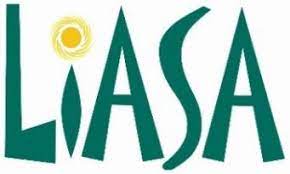 [Speaker Notes: Thank you for your attention.]